Waste management on export
A new Swedish platform
Aim with the new platform
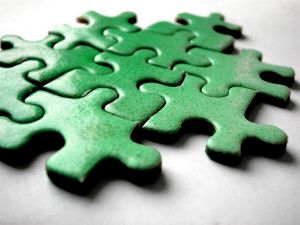 To facilitate the export of 
Swedish knowledge about waste management, 
products and services within the waste sector, 
through cooperation among municipalities, municipal companies and the private sector.
[Speaker Notes: Kommuner och miljö/avfallsföretag har gjort flera gemensamma insatser genom åren för att komma ut med svenskt avfallskunnande i världen.  Genom Avfall Sverige har vi haft nätverk för att stödja denna typ av samverkan.

Nu blir detta en arbetsgrupp inom Avfall Sverige där kommuner, kommunala bolag och privata företag (teknikleverantörer och kunskapsleverantörer) är med för att ytterligare främja och öka samverkan och dra nytta av varandra.

Syftet med Arbetsgruppen är att

Gynna export av det svenska avfallskunnandet,

det gäller då både produkter och tjänster inom avfallssektorn

och att vi skall göra det genom samarbete mellan kommuner och kommunala bolag och den privata avfallssektorn.
 
Satsningen är en kraftfull satsning från Avfall Sverige att genom medlemmarna arbetsgruppen, men också alla övriga Avfall Sveriges medlemmar och svenska miljö/avfallsföretag att, binda ihop kompetenser från det offentliga och från det privata för att få ut svenskt avfallskunnande ut i världen.]
Waste management in Sweden 1999-2010
4,4 Mton
3,7 Mton
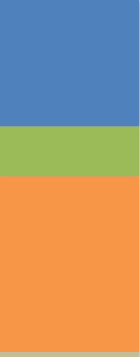 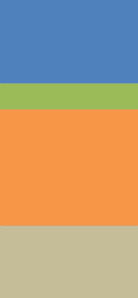 Material recycling
27.7%
32.9%
Composting/digestion
8.6%
15%
Waste-to-energy
38.6%
51,3%
Landfill
24.6%
0,9%
1999
2011
[Speaker Notes: The development of waste managament systems in Sweden has been very successful and the results are unique from an international point of veiw. Today, waste is looked upon and used as a resource rather than a problem. 

Many other countries has been aware of this, and wants to learn more about the Swedish waste management system and how it has been built up. Daily, contacts are taken from different countries with different requests on knowledge transfer from Sweden. However, standing alone, the municipalities and companies have limited resources and possibilities to success in spreading knowledge about Swedish waste management in the world.]
A strategy based on cooperation
[Speaker Notes: Now, a strategy is beeing developed, that is build on co-operation between the public and private sector within waste management.  Together they will form one strong platform for export of Swedish waste management knowledge and technology with a unique combination of competenses.]
On-going activities
Defining offers that will form a product catalogue
 Making an inventory of resources matching the offers
 Developing business models for co-operation between municipalities and companies
 Preparing a routine for canalize and asset incoming requests
 Identify and connect to financial opportunities
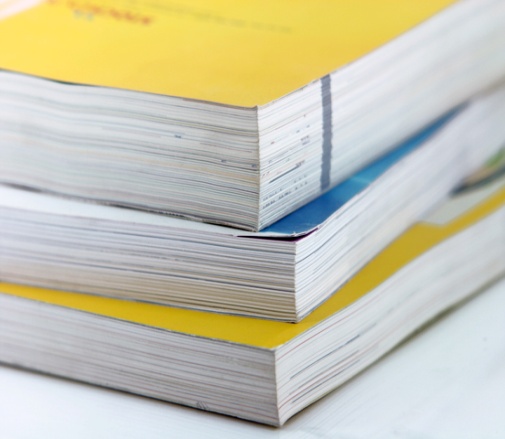 A product catalogue will be produced
[Speaker Notes: We are defining offers that will form a product catalogue
  We are making an inventory of resources available within the municipalities and companies matching the different offers
 We are developing business models for co-operation between municipalities and companies in order to be able to create the strongest offer
 We are preparing a routine for canalize and asset incoming requests on studyvisits, need of support, etc, from different countries in order to prioritize in a systematic way 
 We will identify and connect to different financial opportunities for international projects]
Avfall Sverige – Swedish Waste Management
Swedish Waste Management is a trade organisation in waste management and recycling.

Has 400 members primarily within the public sector, and associated members.

Through our members, Avfall Sverige represents 98% of the Swedish population. 

New established Working Group on Export
[Speaker Notes: The platform is developed within the framework of the Swedish Association of Waste Management. The association has got 400 members from public and private sector. The platform has been formed as a project. As support to the project leader, there is a new established Working Group, with members from public and private sector.]
Offers we are working on - preliminary
Questions
Matching offers
”How should we form our waste management system on an overview level?”
”We know what we want to achieve with our waste management system, but how do we find the form/organisation to reach there?”
”We know what we want to build, but we need support in setting up the plant/facility.”
”We have got a plant/ facility. But we want to improve in running and maintain it, and get the most out of it.”
”We want to reach the public, the descision makers or other stakeholders with our message.”
”We want to train our personnel.”
Waste management” in sustainable urban development:
- System design, waste planning, solutions for collection- and sorting systems
Management on local, regional and cluster level:
- Co-operation,  organization, waste economy, tax fee construction, etc
Setting up different waste facilities:
- Financing possibilities, feasibility studies, procurement, construction, etc
Operation, support and optimization of different waste facilities
Communication and campaigns (raise awareness)
Training courses overseas or in Sweden, offer intership possibilities.
Contact
Project leader:
Jenny Åström
jenny.astrom@avfallsverige.se
+46-766-347510

Working group chair:
Thomas Nylund
thomas.nylund@gastrikeatervinnare.se
+46-26-178489